Part Two
Artists Addressing Social Issues
[Speaker Notes: Created by: Sandra Lutz (Kenaston School)]
Your Goal…
To answer the following:
Which artists can you find that have created artwork or a performance related to your historical event (or other similar social event: i.e. an artist speaking out about World War I when your topic was the role of Canada in WWI)?
Include names and what they have created/performed
Pick one of the artists you discovered. 
What was the message of their piece or their lifetime of work? 
Compare their message to the actual event
Do you think it was an accurate representation? 
Do you agree with the message they gave? Why or why not?
Any additional information that relates the work to your event and why you believe this is important.
[Speaker Notes: Created by: Sandra Lutz (Kenaston School)]
I Do
I have found one or two resources for you to use to answer these questions.
[Speaker Notes: Created by: Sandra Lutz (Kenaston School)]
We Do
You can use the resources I have found, if your topic is one that is also an “I Do” topic or find your own resources.
[Speaker Notes: Created by: Sandra Lutz (Kenaston School)]
To find your own sources, try one of these two options:
Research related to specific event:
Search: “How do artists depict______” or something similar

Research more generally and see if a result relates to your topic
Search: “artists addressing social issues,” “social issues through art” or something similar
[Speaker Notes: Created by: Sandra Lutz (Kenaston School)]
Let’s try an example of analyzing a piece of artwork.
Pick one of the artists you discovered. 
What was the message of their piece or their lifetime of work? 
Compare their message to the actual event
Do you think it was an accurate representation? 
Do you agree with the message they gave? Why or why not?
Any additional information that relates the work to your event and why you believe this is important.
[Speaker Notes: Created by: Sandra Lutz (Kenaston School)]
We’re going to look at an artist that isn’t related to your historical events. 
Apply what we discuss about this artwork to the artwork you find that relates to your historical event
[Speaker Notes: Created by: Sandra Lutz (Kenaston School)]
Contemporary Artist:Pawel Kuczynski
[Speaker Notes: Created by: Sandra Lutz (Kenaston School)]
Apply these questions to this example by Pawel Kuczynski
What was the message of their piece work? 
Compare their message to the actual event
Do you think it was an accurate representation? 
Do you agree with the message they gave? Why or why not?
Any additional information that relates the work to your event and why you believe this is important.
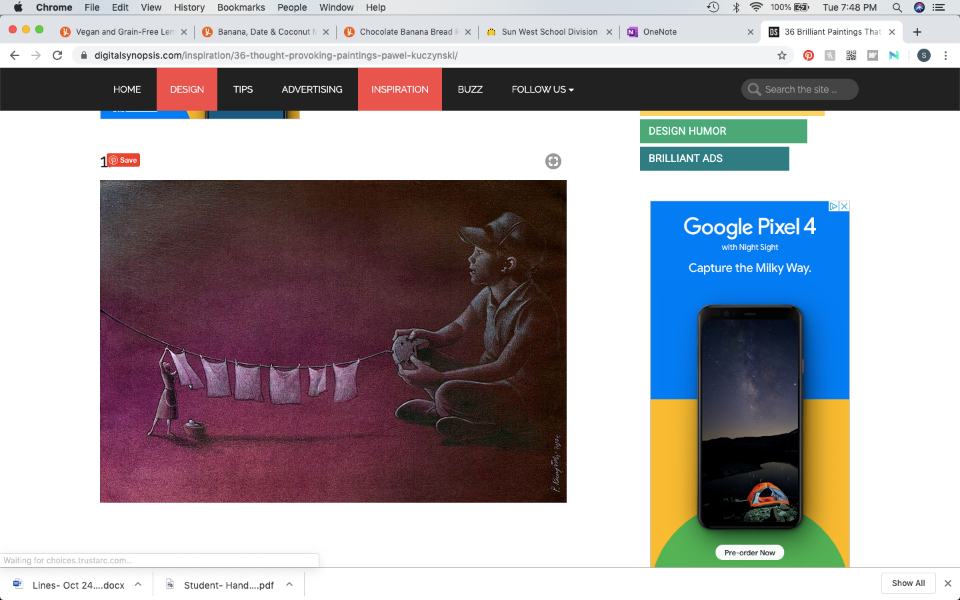 [Speaker Notes: Created by: Sandra Lutz (Kenaston School)]
Apply these questions to this example by Pawel Kuczynski
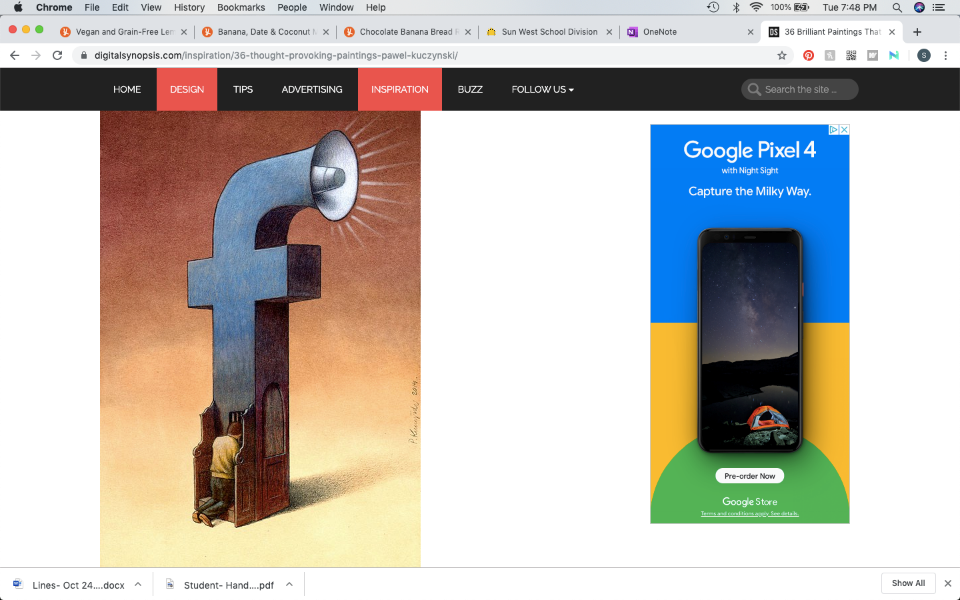 What was the message of their piece work? 
Compare their message to the actual event
Do you think it was an accurate representation? 
Do you agree with the message they gave? Why or why not?
Any additional information that relates the work to your event and why you believe this is important.
[Speaker Notes: Created by: Sandra Lutz (Kenaston School)]
When you complete your work, you don’t have to pick only visual art. You can look at the performing arts too- dramatic representations, song lyrics, etc. See what you can find!
[Speaker Notes: Created by: Sandra Lutz (Kenaston School)]